INSTRUKCJA MONTAŻU
1. Założyć boki metalowymi elementami na lekko wkręcone śruby na wezgłowiu, następnie w ten sam sposób na bok od strony nóg
3.Obrócić łóżko na bok (dowolną stronę)
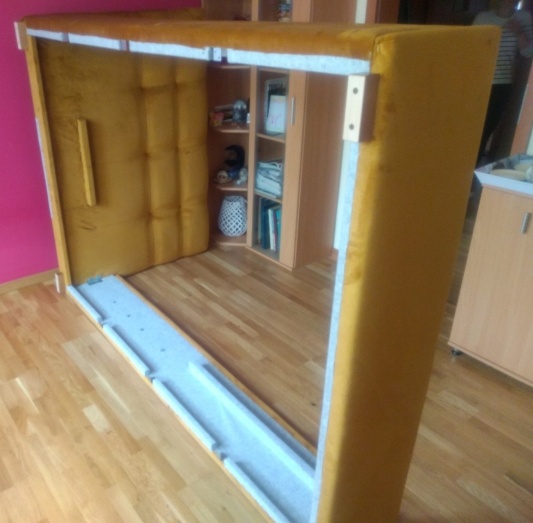 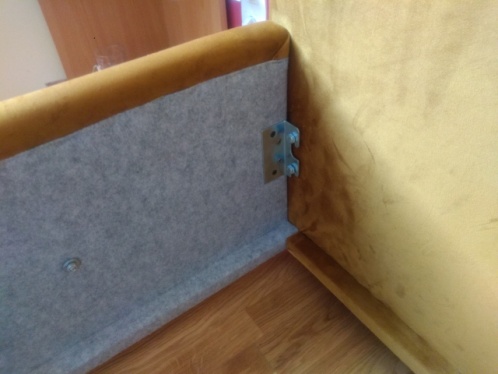 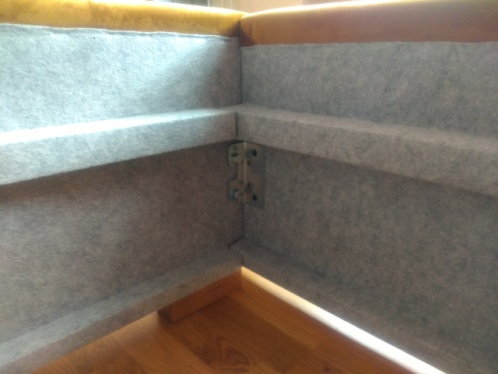 4. Umieścić listwe (listwa ze stopką) jak na zdjęciu a następnie przykręcić (wkręty 20mm)
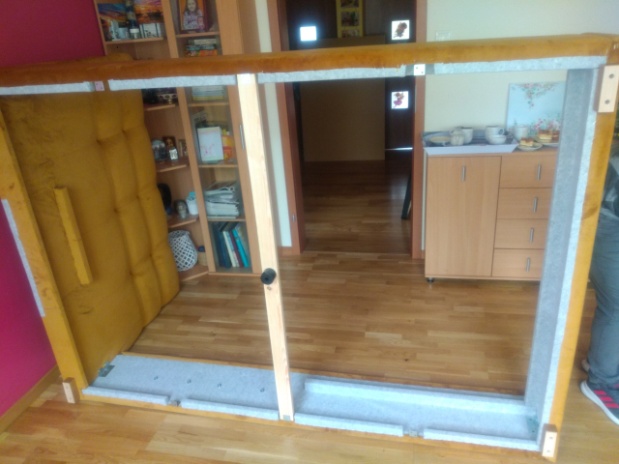 2. Dokręcić
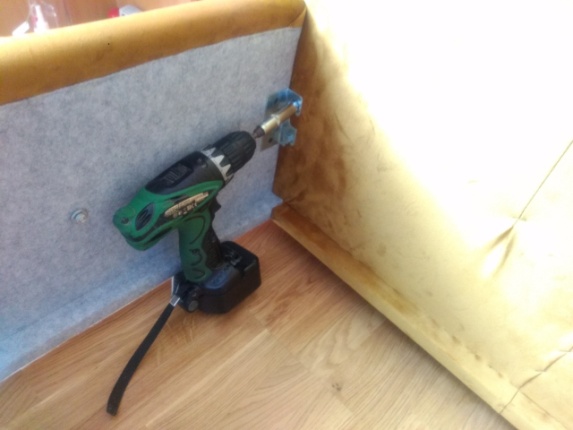 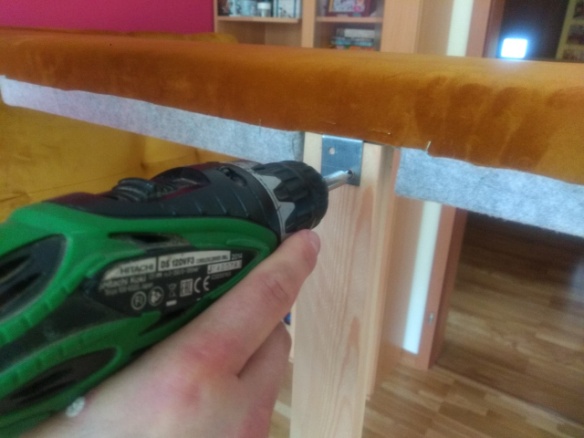 5. Włożyć płyty dna laminowaną strona na zewnątrz
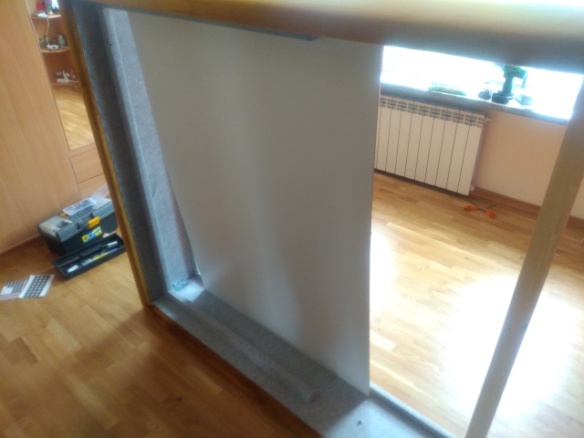 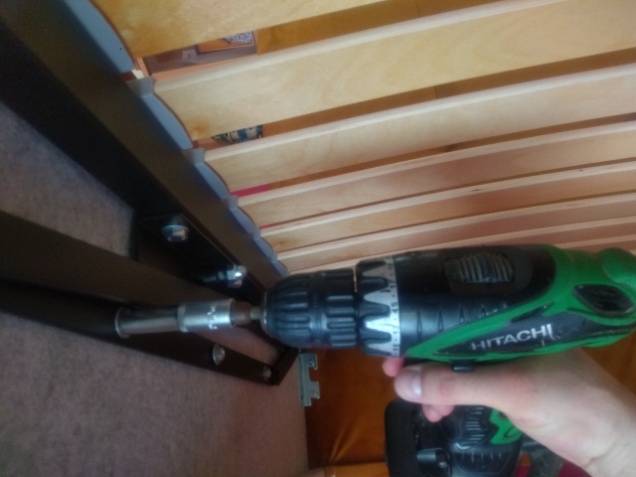 6. Umieścić w pełni skręcony stelaż wewnątrz ramy
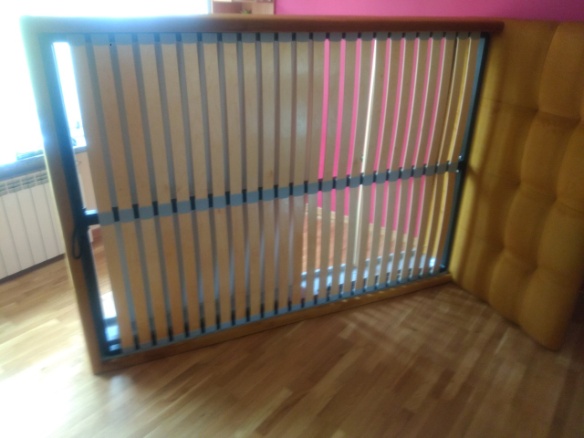 8. Założyć siłowniki wg instrukcji montażu stelaża
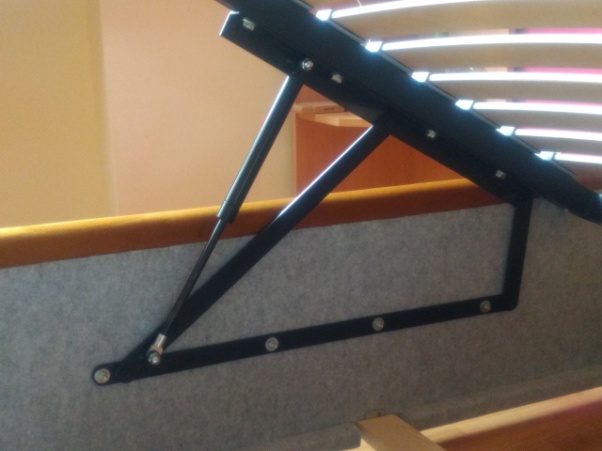 7. Założyć mechanizm otworami na gwinty, następnie podkładkę oraz nakrętkę x4, następnie dokręcić. Zaleca się najpierw dokręcić mechanizm do boku który znajduję się u góry
9. Zamknąć stelaż i ustawić go względem ramy tak, aby z obu stron był taki sam odstęp pomiędzy stelażem a bokami
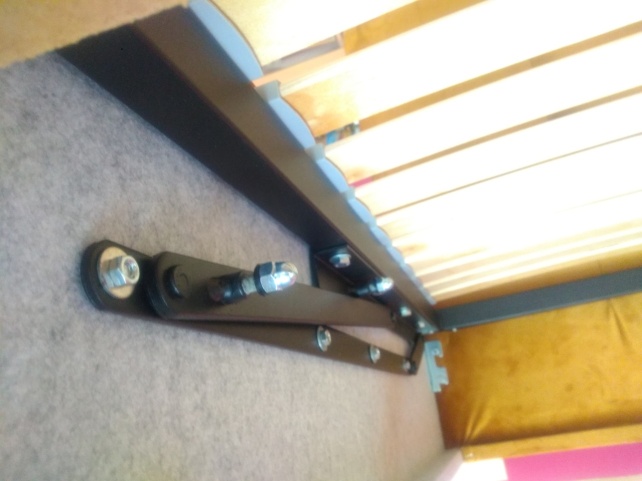 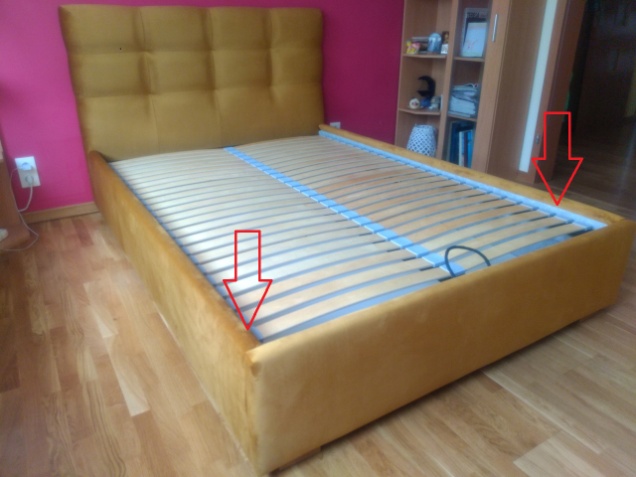 10. Rozsunąć płyty dna maksymalnie na zewnętrzna krawędzie a następnie ułożyć listwę maskującą łączenie, dokładnie w tym miejscu gdzie poniżej znajduje się wcześniej zamontowana listwa
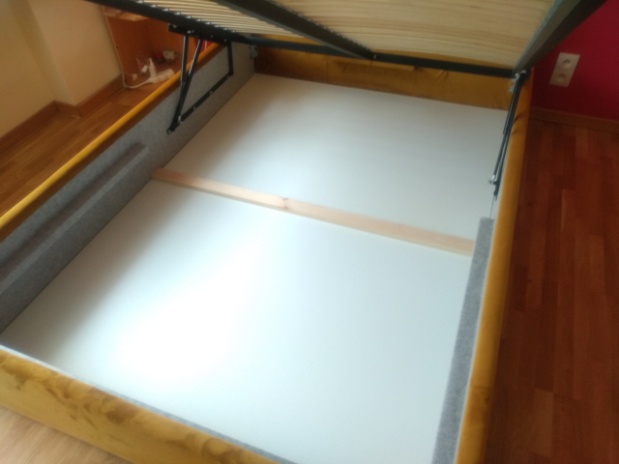 11. Przykręcić wkrętami 45mm x3
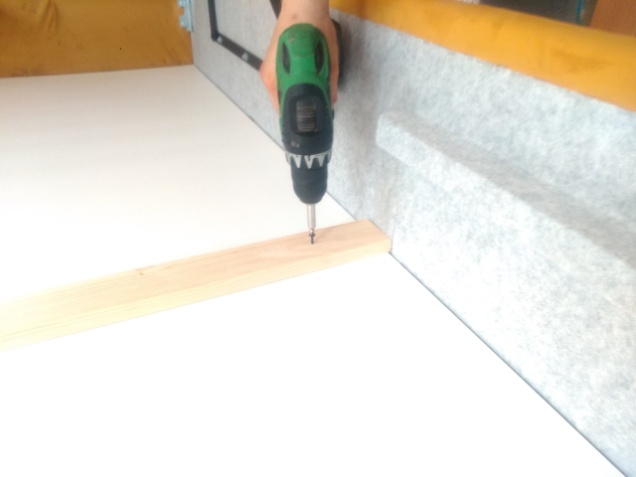 12.Założyć ograniczniki na profil stelaża od strony wezgłowia
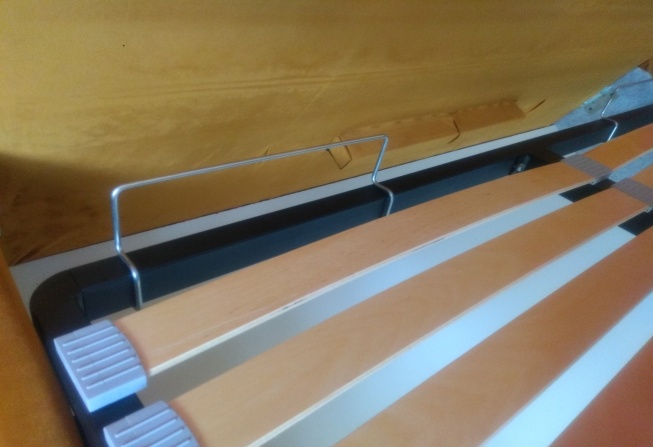 GOTOWE